We Asked, You Said, We Say…
Presentation Template
[Speaker Notes: Step 1: Follow the instructions on the next slide to create a customized We Asked, You Said, We Say presentation for your school. We have provided a template on slide #3 for you to use.

Step 2: Share the presentation with students, parents and caregivers and/or school staff. Make sure you allow time for attendees to discuss and ask questions.

Step 3: Remember to keep your school community updated on the progress of your action or improvement plan that you outline in the “We Say” section of the slide.]
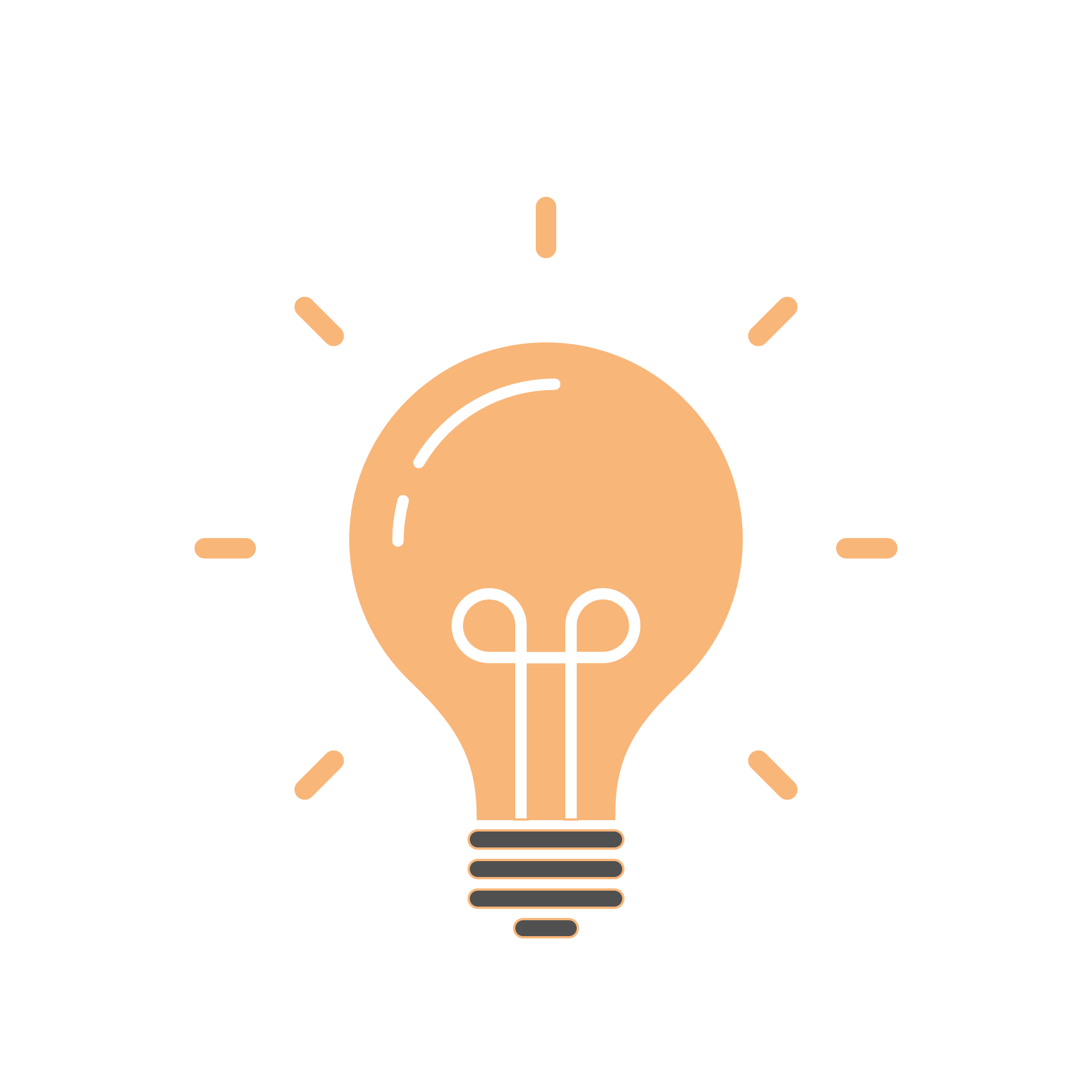 TIP! Personalize the next slide with your logo and school colours.
Instructions
(Insert the specific survey question or theme you plan to address. You may even use custom question content.)
We Asked…
(Insert a statement that best represents student responses,         provide a specific figure that summarizes the data, or include     a sample open-ended question response.)
You Said…
(Insert a response statement indicating the school's actions or plans based on student feedback.)
We Say…
We asked, You said, We say…
INSERT 
your 
logo
OurSCHOOL Survey
We asked…
You said…
We say…